ТУЛУНСКИЙ АГРАРНЫЙ ТЕХНИКУМ
Итоги апробации механизмов использования независимой оценки квалификации дляпромежуточной и государственной итоговой аттестации студентов
Механизация сельского хозяйства

Арциховская А.А.
Методический семинар для педагогических работников «Система независимой оценки квалификаций, как вектор развития профессионального образования»
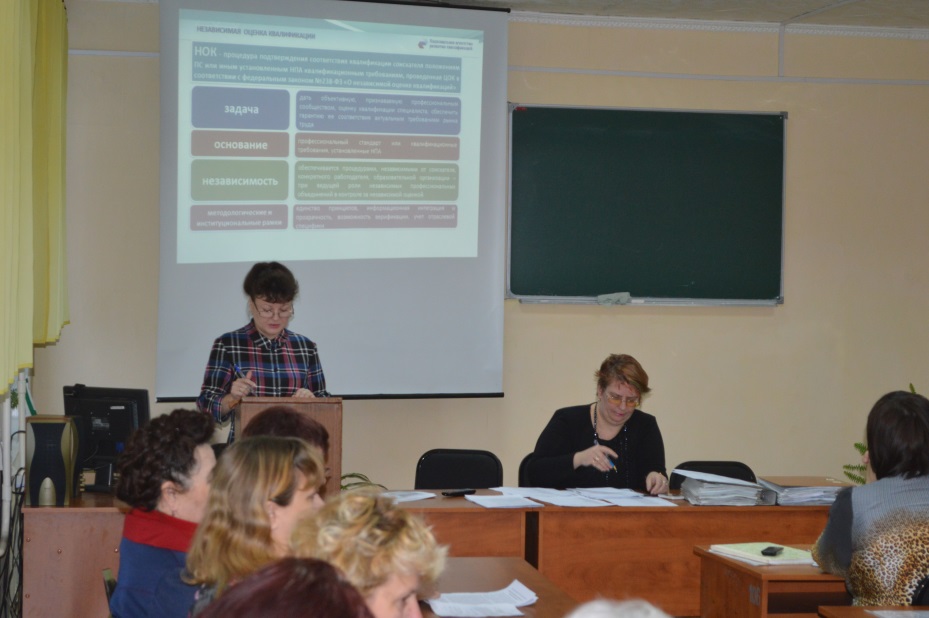 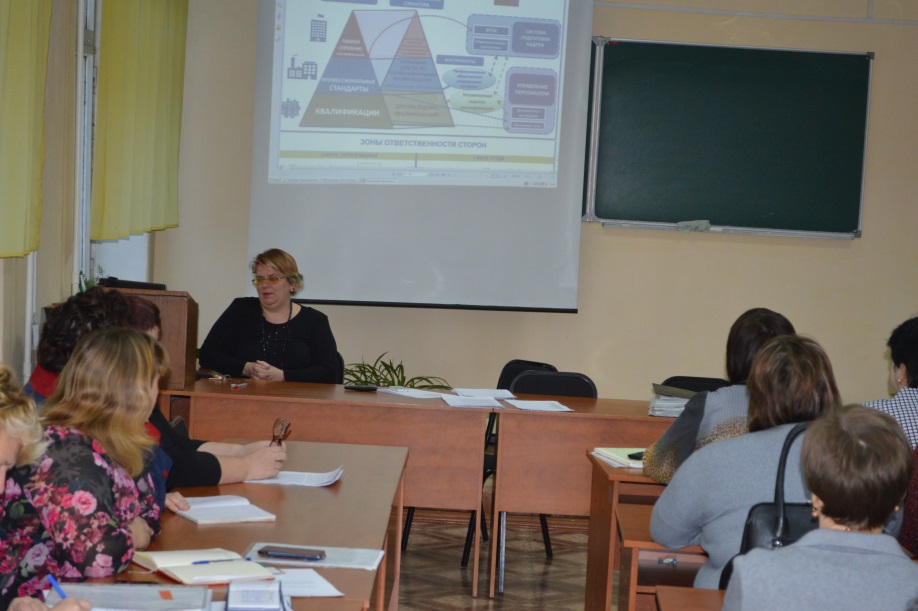 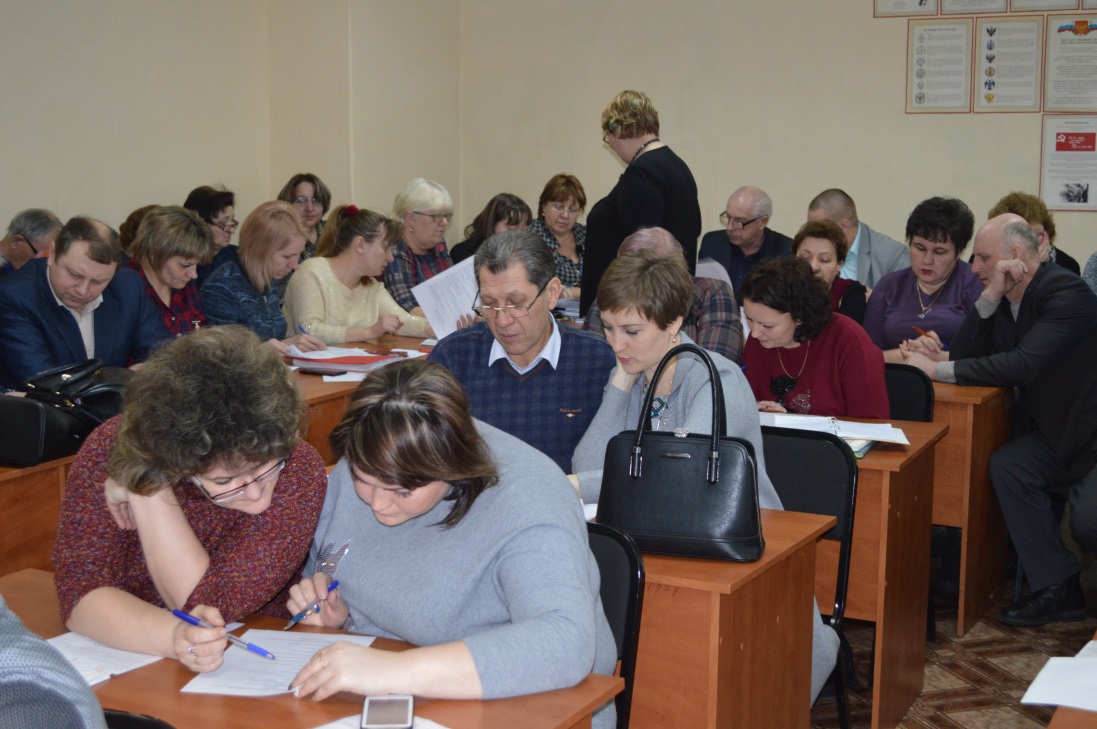 Анализ соответствия между требованиями данного ПС и ФГОС СПО по специальности  35.02.07 «Механизация сельского хозяйства»
Подготовка  техники, оборудования, помещений.
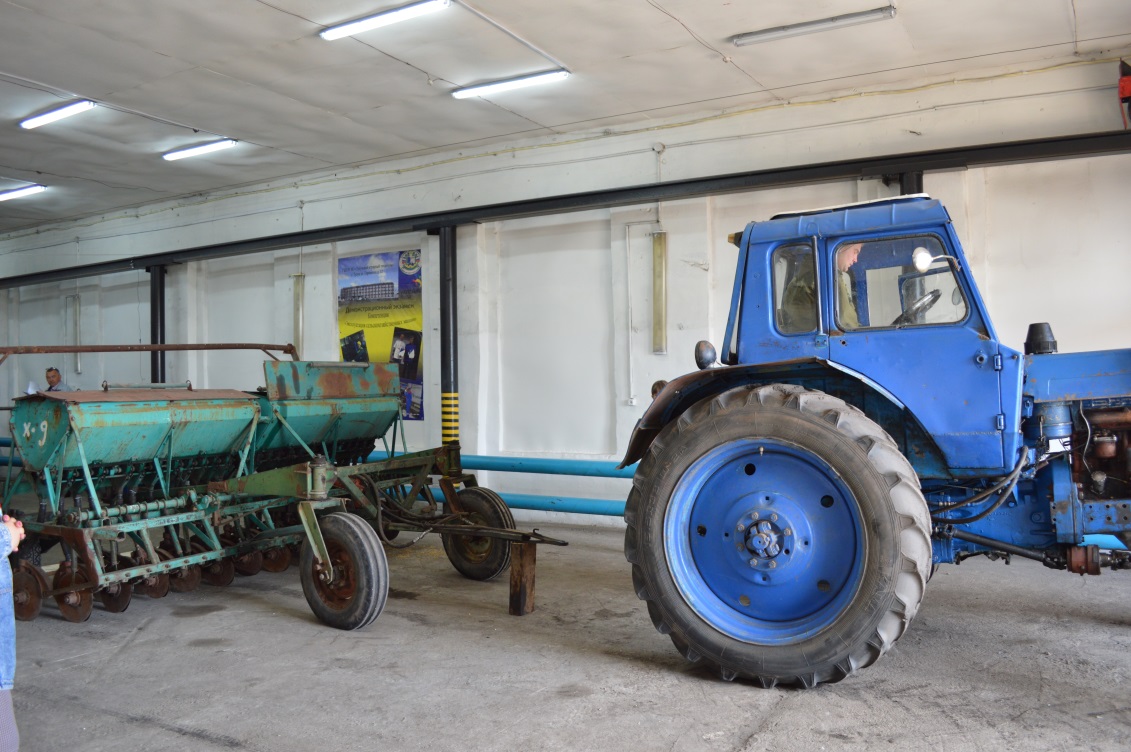 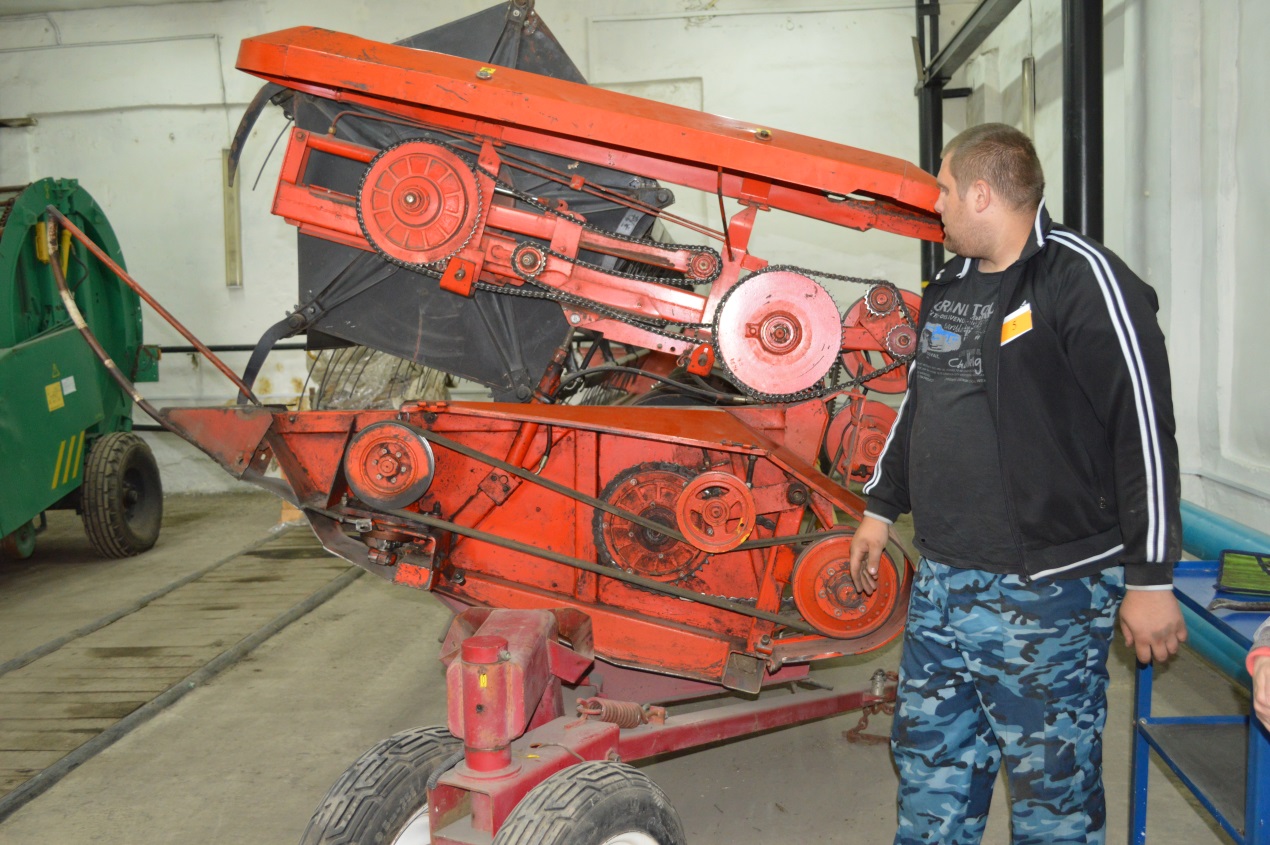 ВЫПУСКНИКИ СДАВАВШИЕ НОК
РЕЗУЛЬТАТЫ ТЕОРЕТИЧЕСКОГО ЭТАПА
Задания 4 уровня
Проверка обслуживания аккумуляторных батарей трактора / ежесменное техническое обслуживание (ЕТО) трактора
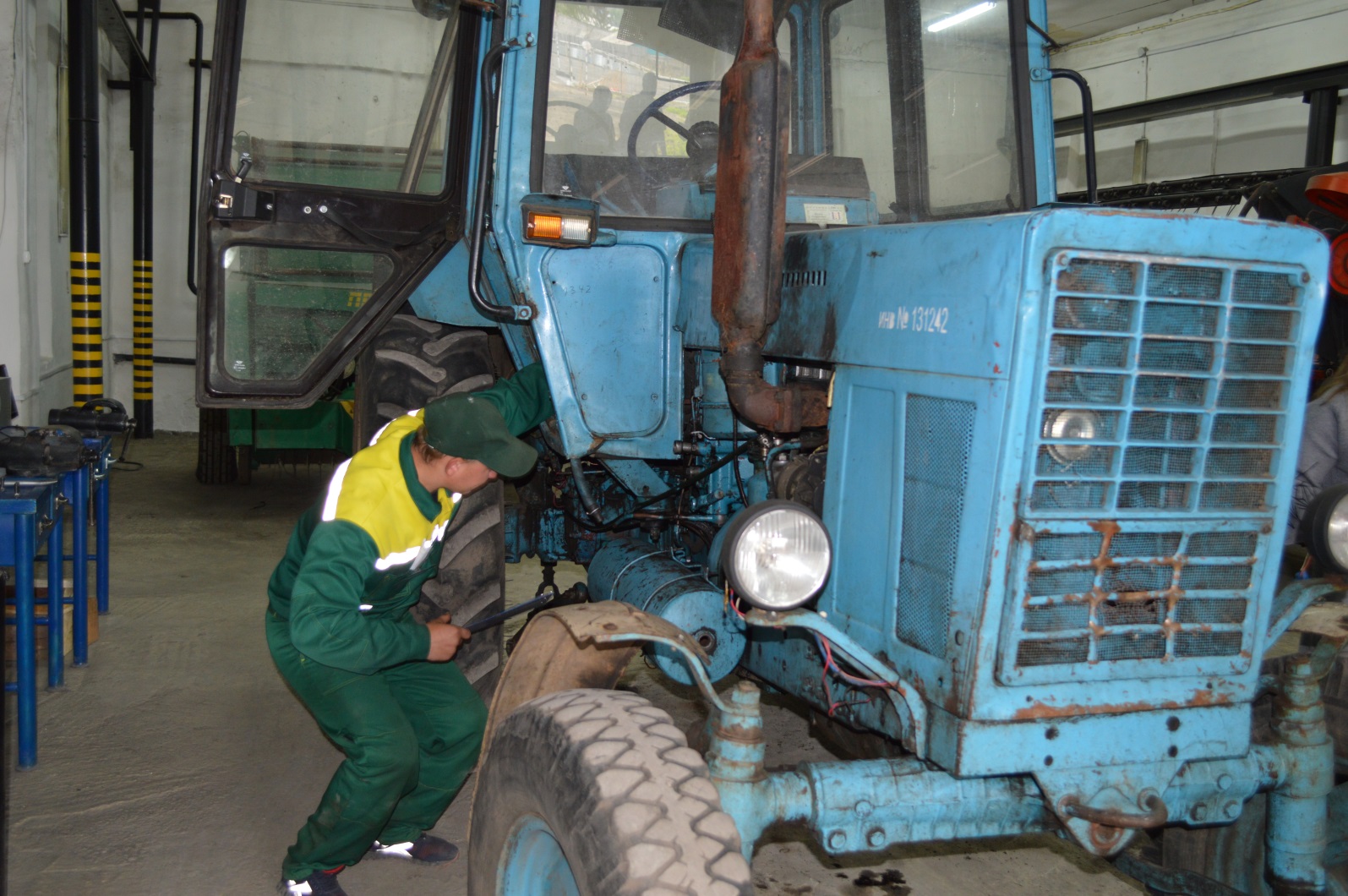 Задания 4 уровня
Диагностика неисправностей в шинах трактора / центрального (стояночного) тормоза трактора. Заполните дефектную ведомость.
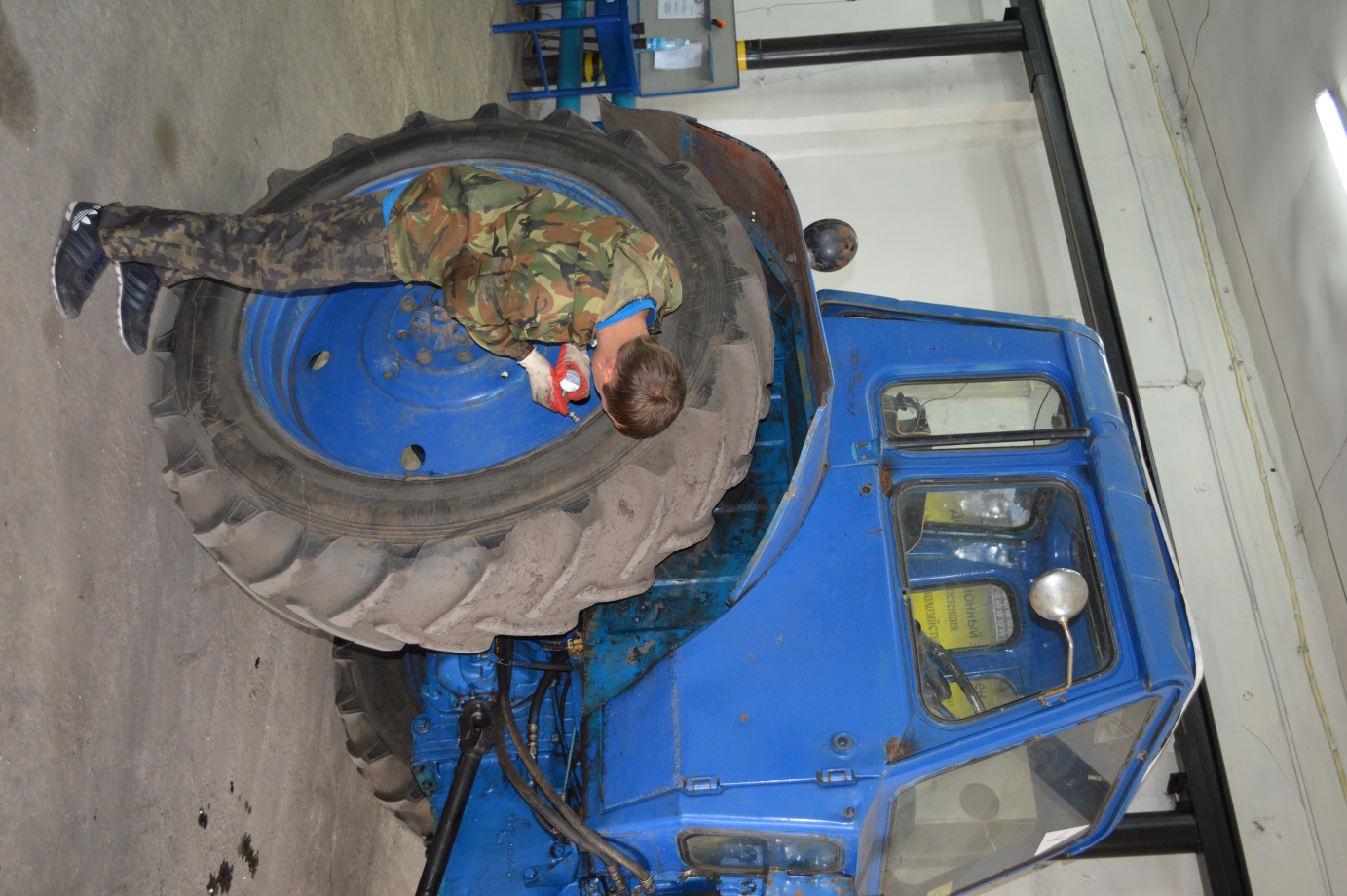 Задания 4 уровня
Комплектование навесного машинно-тракторного агрегата и корпусного плуга / сеялки с дисковым сошником, его проверка, регулировка и настройка.
Найдите ошибки в оформлении акта обкатки изделия/ в оформлении акта приемки серийного образца изделия для проведения испытания (обкатки). Внесите в акт корректные формулировки.
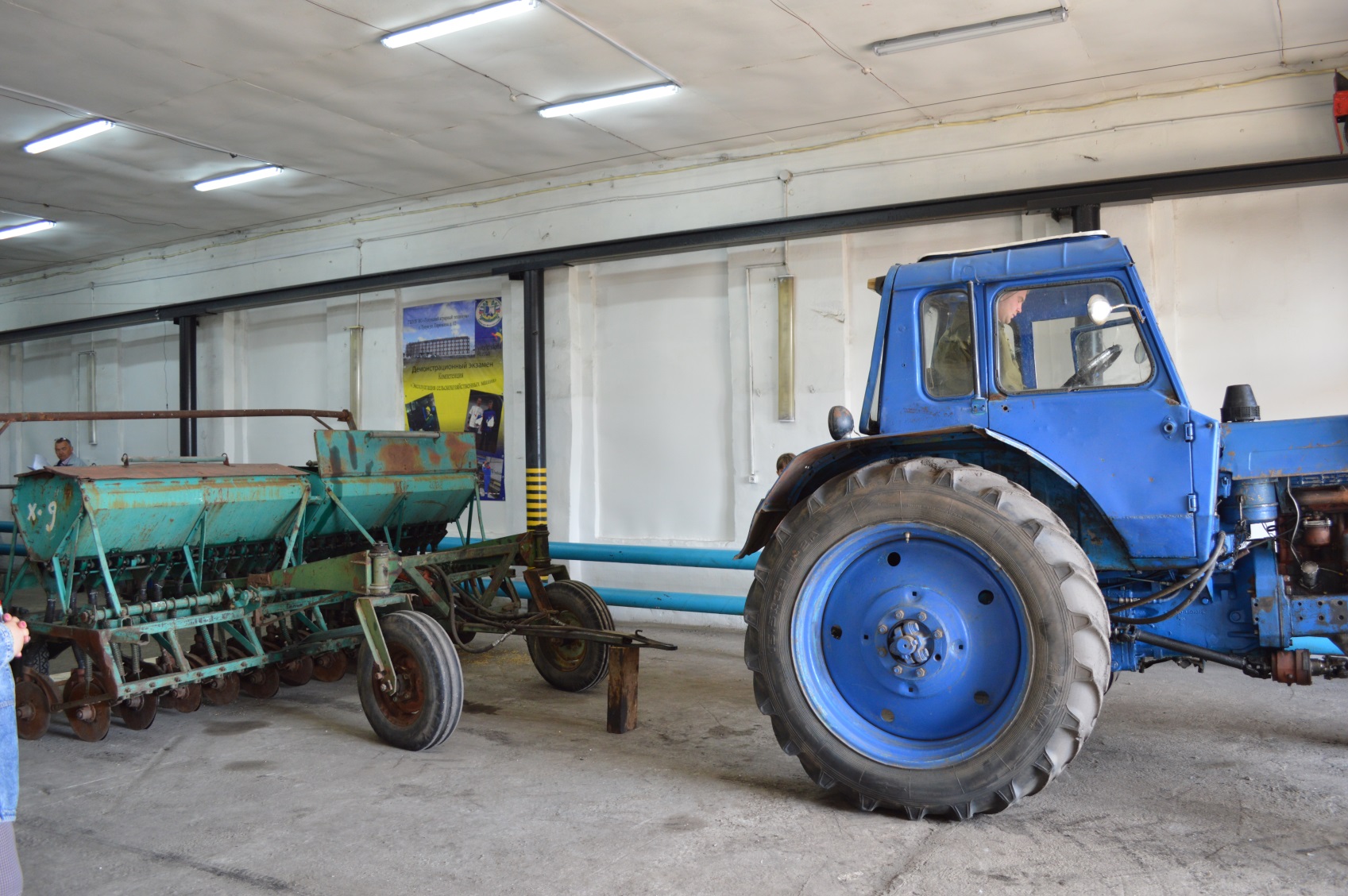 Задания 5 уровня
Произвести расчёт состава агрегата для основной обработки почвы (для вспашки почвы, для сплошной культивации почвы, для сгребания сена в валки) Произвести расчёт агрегата, выбрать рабочую передачу и расчищать сменную техническую производительность. Начертить схему способа движения.
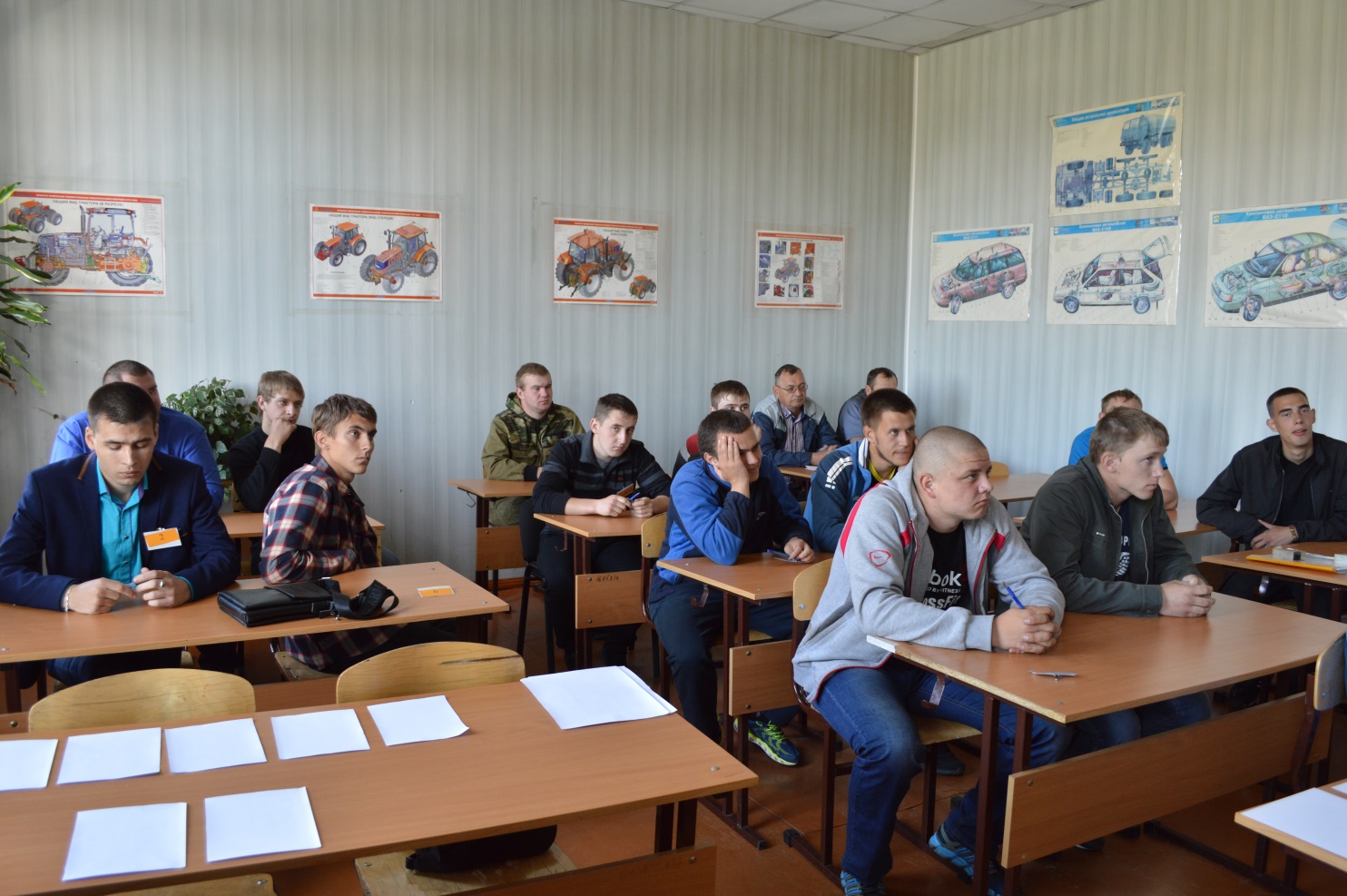 Задания 5 уровня
Определить численность основных производственных рабочих для каждой операции на участке ТО и ТР по исходным данным
На основании исходных данных определить:
Общий пробег автомобилей
Периодичность технического обслуживания
Количество технических обслуживаний (ТО1, ТО2, ЕО, СО)
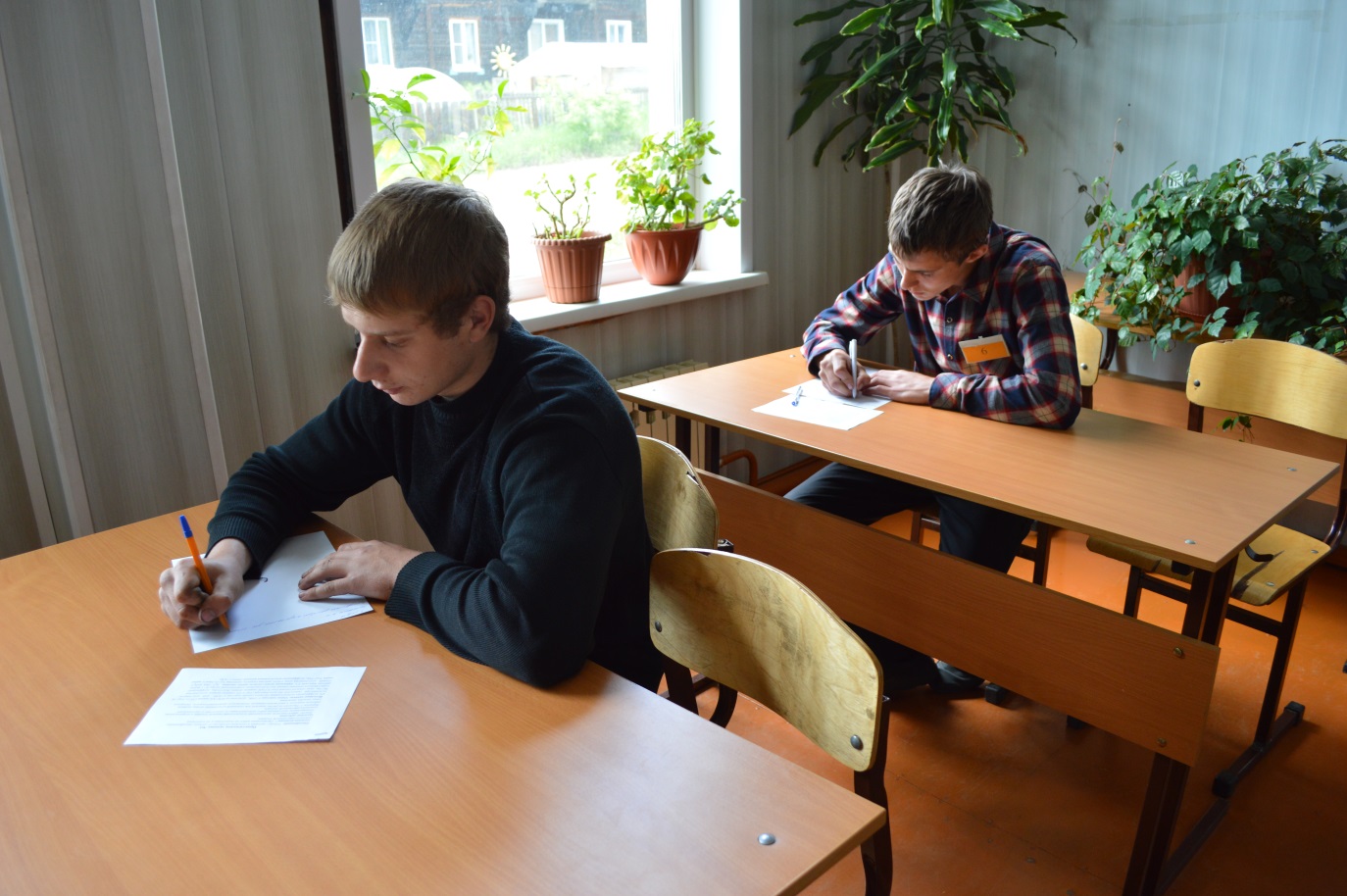 Задания 5 уровня
Произвести диагностирование, выявить неисправности и выполнить ремонт сельскохозяйственной машины с последующей обкаткой.
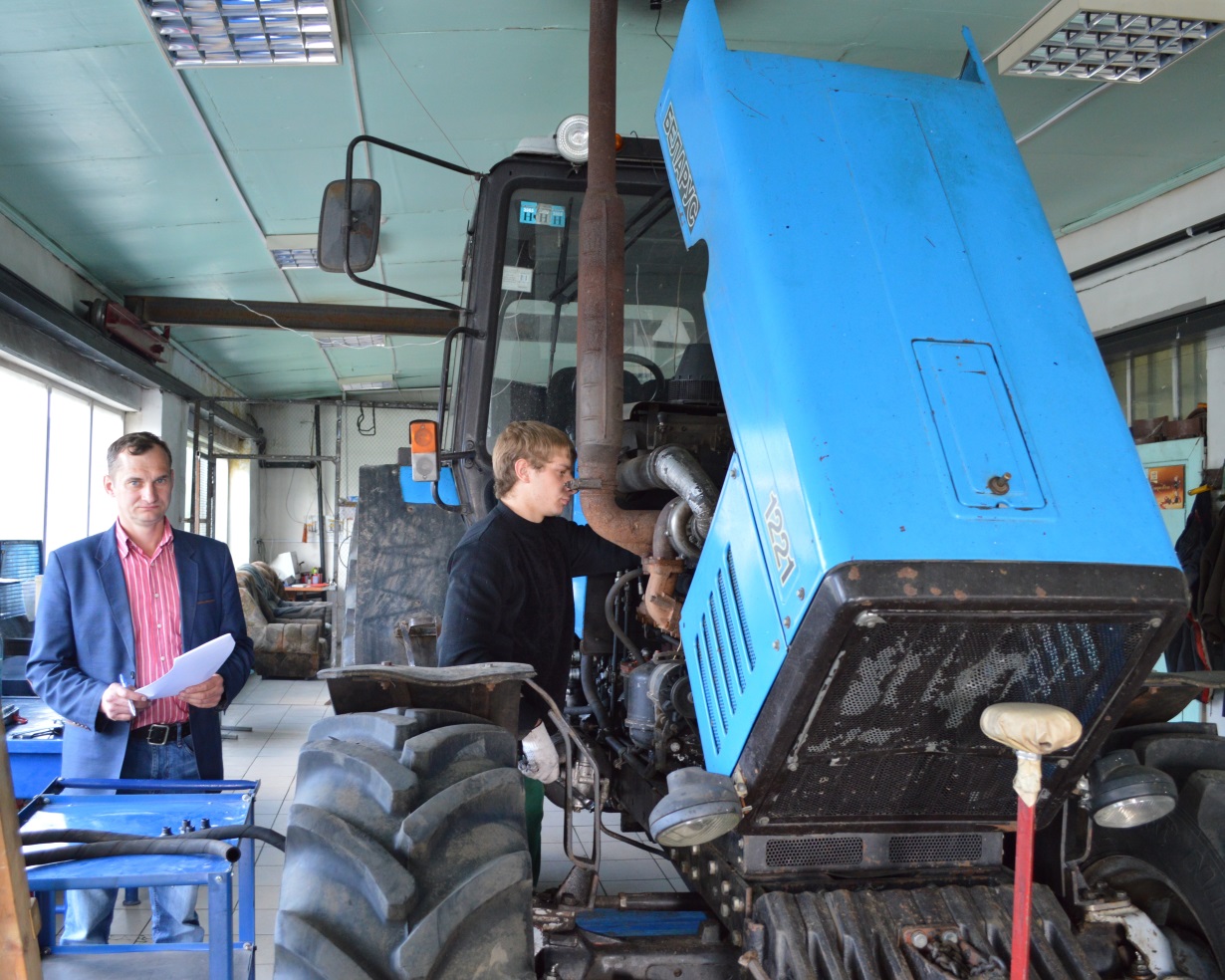 Выводы и предложения:
1. Использовать практическую часть профессионального экзамена как форму ГИА для выпускников специальности.
2. Тестирование как форма оценки не вписывается в концепцию демонстрационного экзамена. Мы планируем исключить его из процедуры ГИА
 3. Мы рассматриваем вопрос о введении государственного экзамена в форме НОК в программу ГИА в 2019
4.Самой большой проблемой организации ГИА в форме НОК является то, что это платная процедура 
5. Сроки проведения экзамена в 2019 – март.
6. Активизация работы по популяризации процедуры НОК на рынке труда.
7.Тулунский аграрный техникум готов организовать независимую оценку  квалификаций по данному направлению для выпускников других ПОО или соискателей с опытом работы.